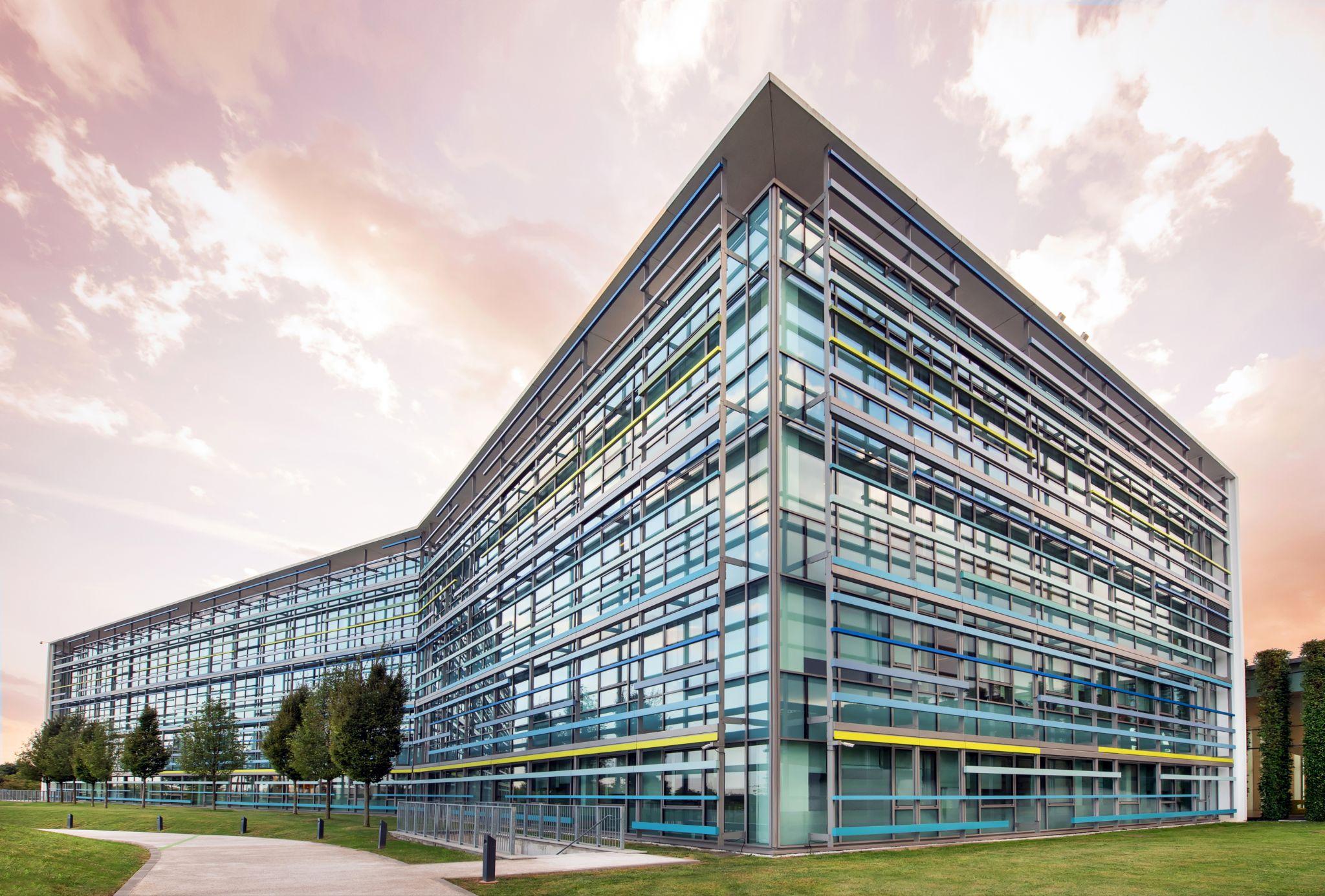 Aufgabe… zur Erreichung des Ziels
Kundenlogo
Dein Logo
Herausforderung | Kundenfirma
Problem 1: Hauptproblem, weshalb der Kunde das Projekt angesetzt hat.
Auswirkung des Problems
Problem 2: 
	Auswirkung des Problems
Problem 3: 
Auswirkung des Problems
Idealerweise hast Du in der Bedarfsermittlung den Stategischen CSP herausgearbeitet und eines der Probleme sollte sich darauf beziehen.
Beispiel: Im Wettbewerb um den Auftrag bist Du der einzige Anbieter, dessen Produkt ein bestimmtes Feature hat. Dieses Feature bringt dem Kunden einen -für ihn- ganz wichtigen Benefit, auf den er nicht verzichten will. Du hast in der Bedarfsermittlung ganz genau herausgearbeitet, was das Problem und die Auswirkung im Kontext des CSP ist.
Dein Logo
Aufgabenstellung | Kundenfirma
Was ist zu tun? Aufgabe 1
Umsetzungsschritt 1
Umsetzungsschritt 2
….
Was ist zu tun? Aufgabe 2

Umsetzungsschritt 1
Umsetzungsschritt 2
….
Dein Logo
Lösung | Kundenfirma
Hier beschreibst Du alle Schritte der Lösung. 
Was wird gemacht?
Zeichnungen?
etc.
Dein Logo
Ziele | Kundenfirma
Wenn die Lösung im Betrieb ist…
… Benefit 1 (Erreichen des strategischen Narrativs)
… Benefit 2 (Nutzen am CSP)
… Benefit 3
….
Dein Logo
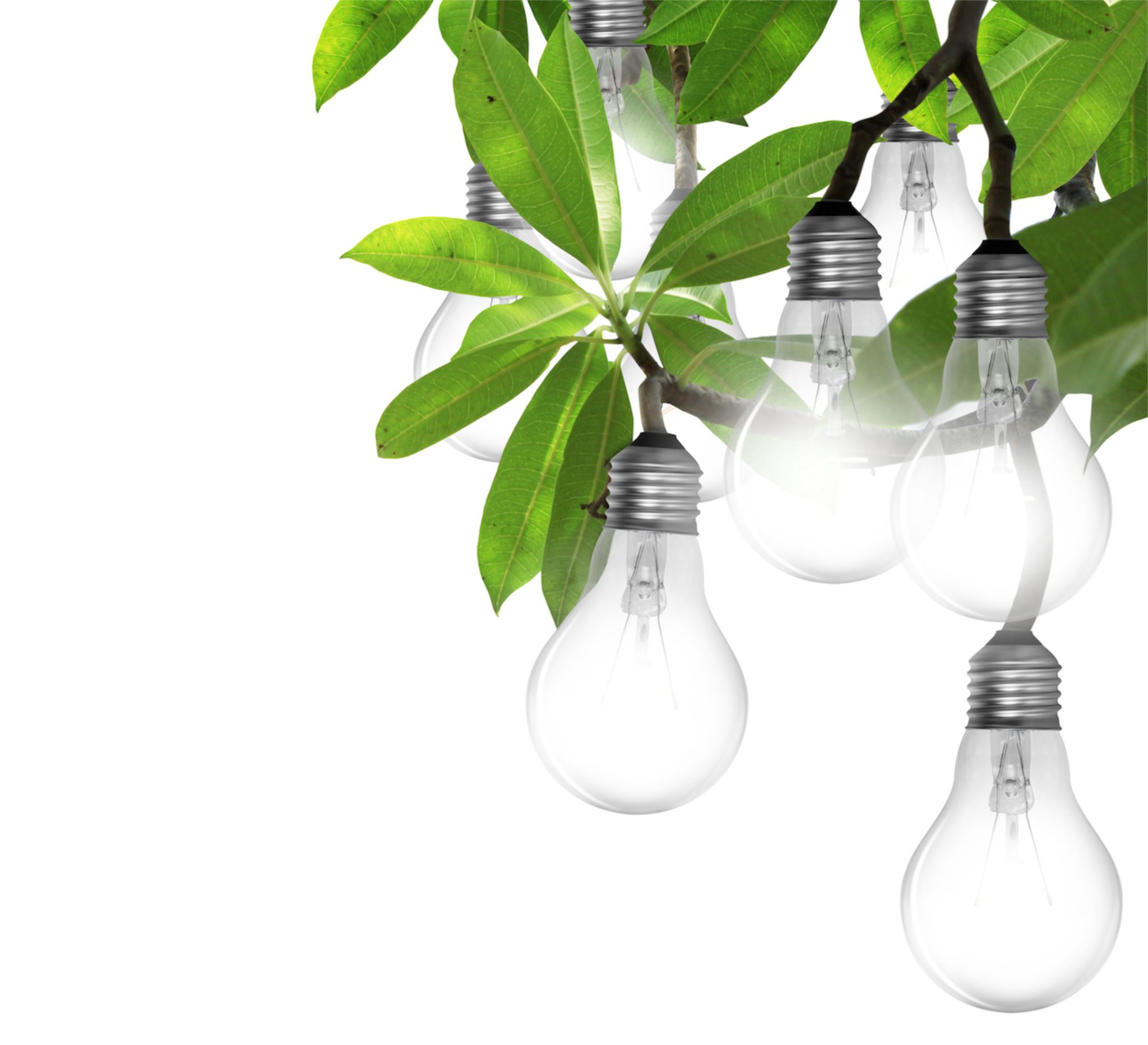 SOUNDS GOOD?
Dein Logo
Pitch
Unsere Kunden
Mehr erfahren: https://hornschuhconsulting.de/
Dein Logo